SOUND
A different kind of wave
I. Longitudinal waves
The wave’s motion and the disturbance are parallel to each other
Must have a medium
Sound
All other behaviors apply
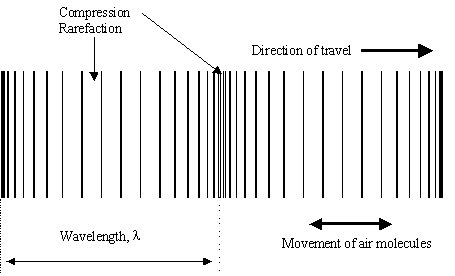 II. Speed of sound
Same equations as before
Denser the medium, the faster the speed
Hotter the temperature the faster the speed
Speed of sound in air = 331 + .6(T)
T is temperature in Celsius
III. Perceiving sound
Pitch
What we hear
Depends on frequency
Higher the f , the higher the pitch.
Loudness
Also called intensity or volume
Measured in dB (decibels)
Decibels grow exponentially
decibels
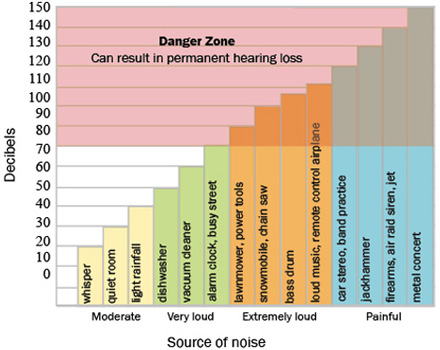 IV. Doppler Effect
As an object moves, the frequency given off by an object changes.
Towards – frequency gets higher
Away – frequency gets lower
Uses
RADAR
Weather
stars
V. Properties of sound
Reflection
Echo
Amphitheater/parabolic microphones
MACH
How many  times the speed of sound an object goes
Breaking the sound barrier